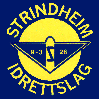 Styre 2013/2014:
Leder:             	         	Kolbjørn Hole
Nestleder/SportsligY:  	Ole Jørgen Ørsnes
Sportslig S:   	         	Anikken Ulvan
Økonomi:      	         	Kristin Svee
Dommeransv:     	         	Trude Bolstad
Arr. utvikling:	         	Elin G.Aunet
Sponsor:	         	Geir Haugnæss
Foreldrekontakt	         	Kari Paulsen
Styremedlem	         	Bjørnar Gullbrekken
Ungdomsrep:	         	Marte Eirin Stenvaag
Daglig leder: Berit K. Fossum
Sportsdirektør: Arne Høgdal
Sportslig utvalg 

Sp. leder:        	Anikken Ulvan	
Sp. leder Y:	Ole Jørgen Ørsnes       	
Dommeransv:  	Trude Bolstad	        	
Sportsdir:	Arne Högdahl	         	
Tren sen herre:	Jan Erik Wiedemann    	
Tren sen dame;	Arne Högdahl	         		
Ungdomsrep:	Marte Eirin Stenvaag
Foreldrekontakt

  -  Kari Paulsen
Sponsor

 Geir Haugnæss 
 Samarbeid med Elite
Soneteam/RMN
Sonemøter
-  Kolbjørn Hole
  Berit K. Fossum
  Arne Högdahl
  Anikken Ulvan
  Marte Eirin Stenvaag
  Trude Bolstad
Dommerkommite
 Trude Bolstad
 Ben Tore Stokkaune
 Stian Ullestad
 Bjørnar Gullbrekken
 Dommer:
Informasjon/profilering/
Hjemmeside 
   Otto Paulsen
   Geir Haugnæss
Cup/skole/ arrangement

  Arr. Utvikling: Elin G Aunet
  Daglig Leder: Berit Fossum-  Kristin Svee
  Cup ansvarlig:
  Treningsleir:
  Minicup ansvarlig: 
  Håndballskole rekrutt: Ole J Ørsnes
Hallfordeling/seriepåmelding

 Anikken Ulvan
 Anne Berit Hvidsand (kun hall)
 Arne Høgdahl
 Ole Jørgen Ørsnes
 Berit K.Fossum
ORGANISASJON 2013 - 2014 STRINDHEIM IL HANDBALL
Loddansvarlig- Berit K.Fossum
  Terje Myhr
Ansvarlig drift plasthall- Jan Lutterloh
  Snorre Breivik
 Tomas Andersen